Из чего можно сделать сок
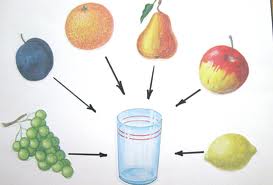 Грушевый сок
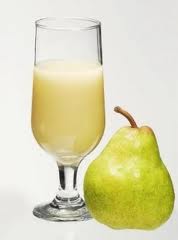 Яблочный сок
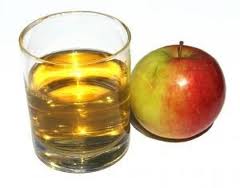 Вишневый сок
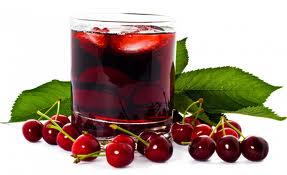 Мандариновый сок
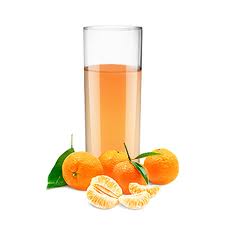 Апельсиновый сок
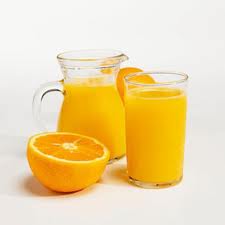 Ананасовый сок
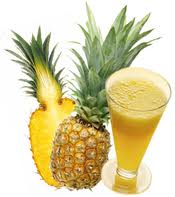 Клубничный сок
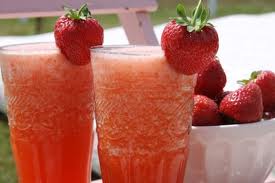 Виноградный сок
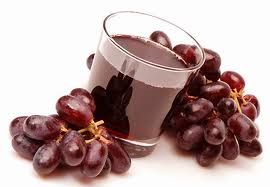 Арбузный сок
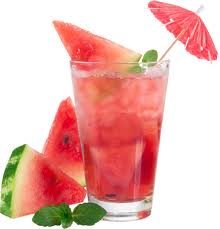 Сливовый сок
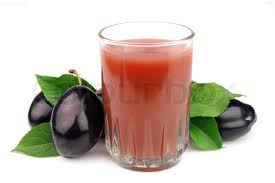 Банановый сок
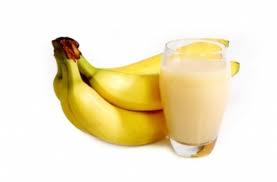 Гранатовый сок
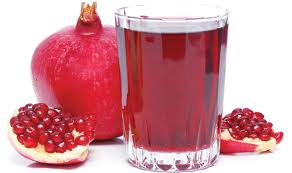 Лимонный сок
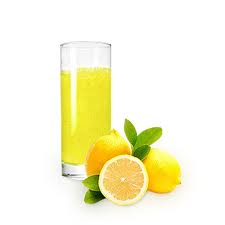 Томатный сок
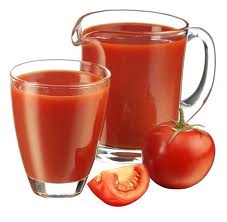 Капустный сок
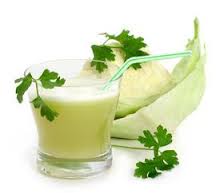 Морковный сок
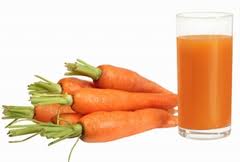 Огуречный сок
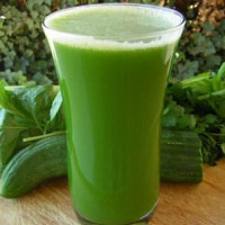 Свекольный сок
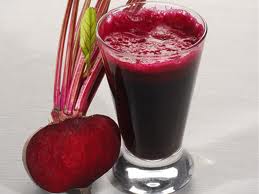 Сельдерейный сок
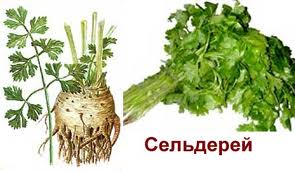 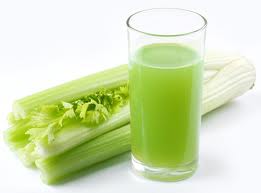